Francisco José de y Lucientes Goya1746-1828
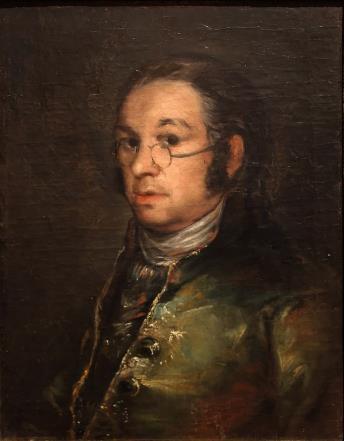 Rész
Haranghy Gézáné 2024
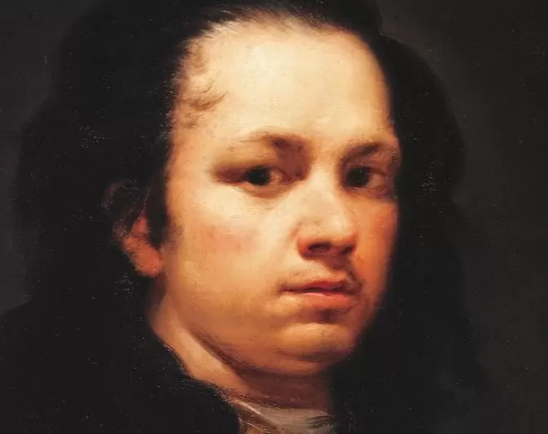 1
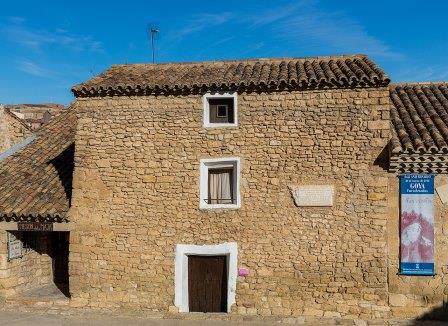 Francisco Goya szülőháza, Fuendetodos, Zaragoza
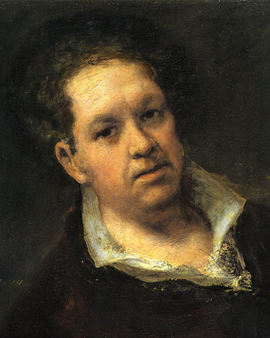 Francisco José de Goya y Lucientes1746-1828
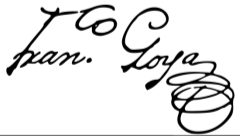 3
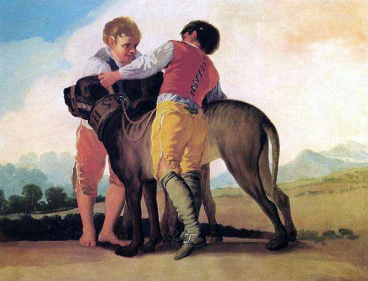 Munkái: - kartonképek
A korát bemutató portrék:
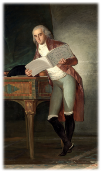 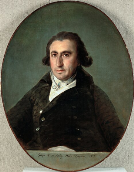 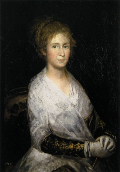 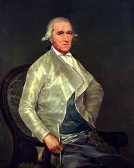 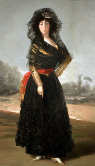 4
- Freskók:
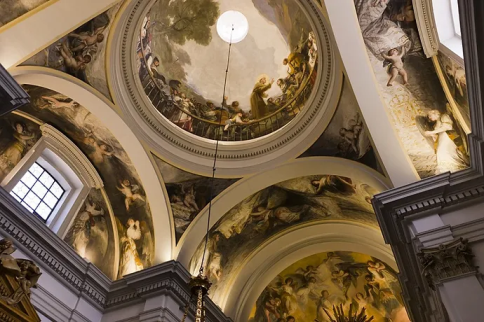 - Los caprichos:
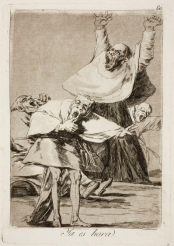 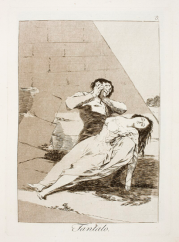 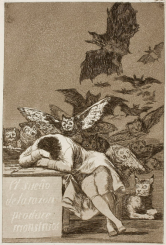 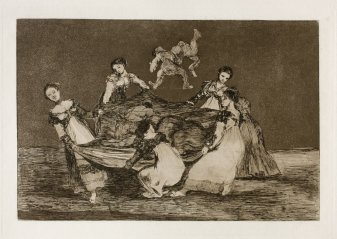 5
- A háború borzalmai
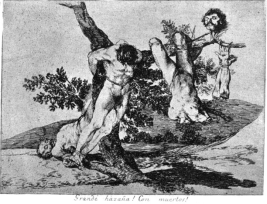 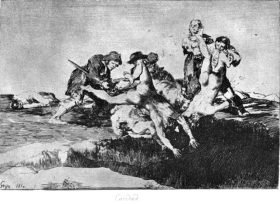 - Fekete festmények:
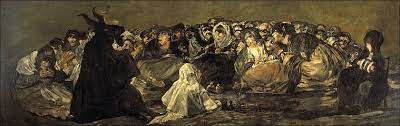 6
Áldozat Vestának1771Olaj, 32,5 × 24 cm
Áldozat Pánnak, 
1771.
Olaj, 32,5 × 24 cm
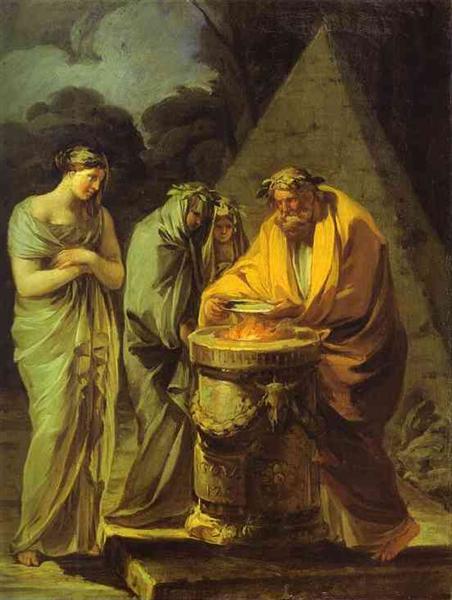 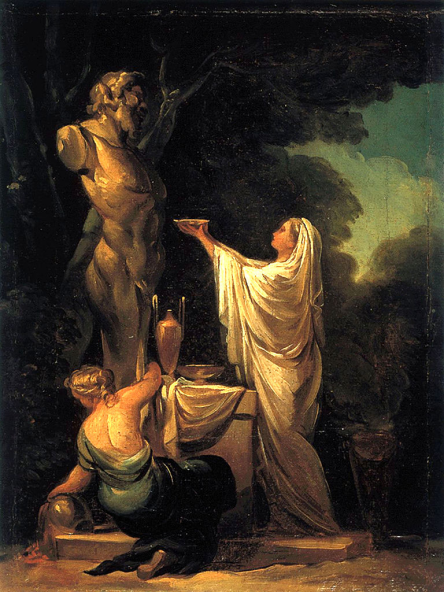 7
Napernyő1777104 x 152cm
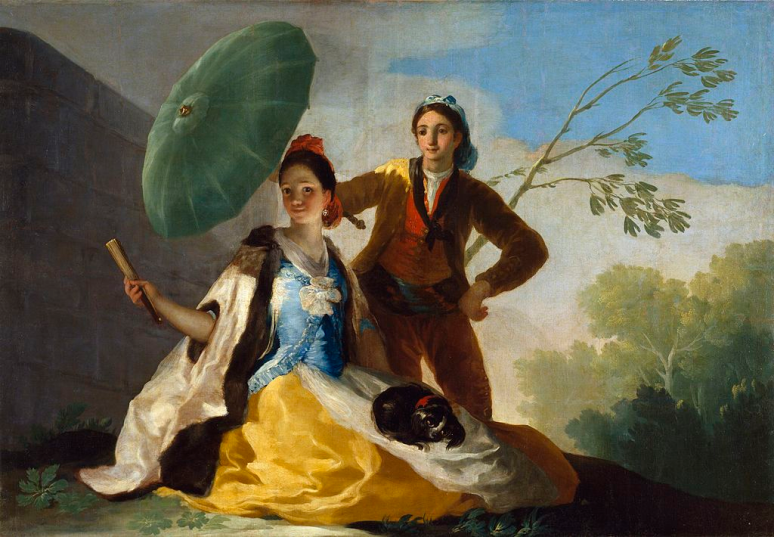 8
Labdajátékok 1779olaj, 261 × 470 cm
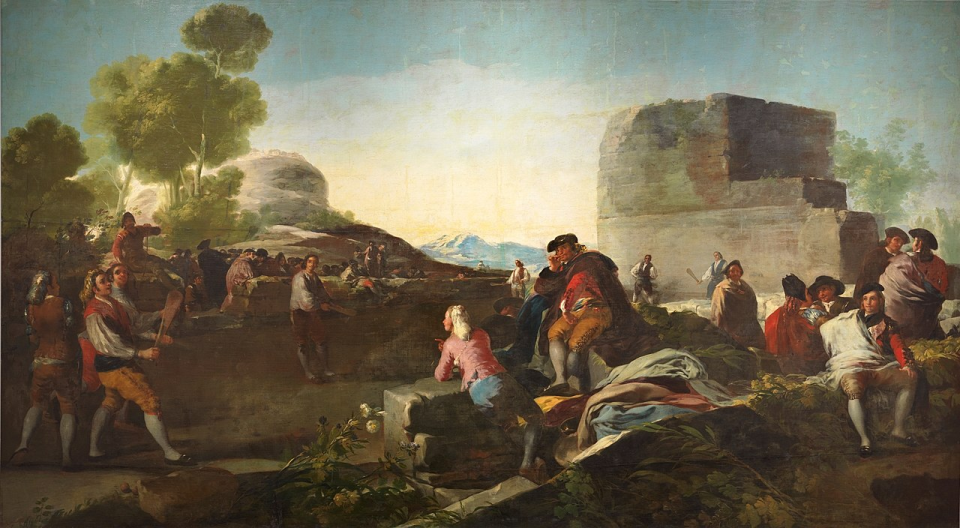 9
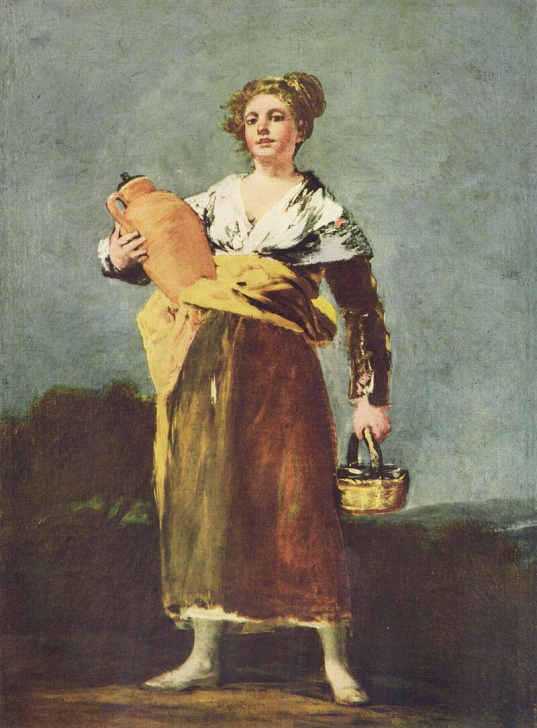 Vízhordó leány (1808-1812)68 x 50,5 cm
10
Mesterei:	 1 José Luzán y Martínez
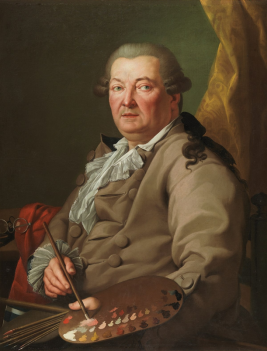 2. Antonio González Velázquez 
(1723–1793)
 spanyol késő barokk festő.
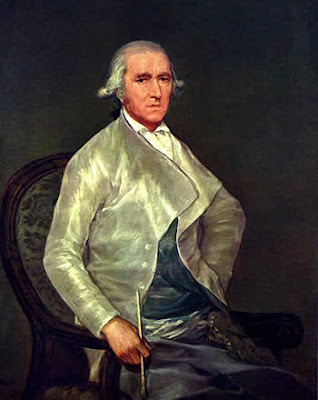 3. Francisco Bayeu y Subías (1734 – 1795.)
neoklasszikus stílusú spanyol festő
Goya sógora Leginkább freskóiról ismert.
11
Felesége, Josefa
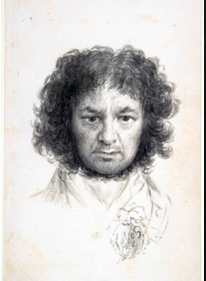 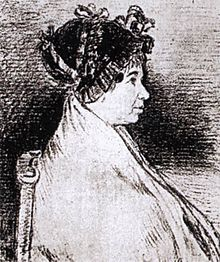 Ez az 1805-ös szénrajz az ötvenes évei végén járó Josefáról készült
12
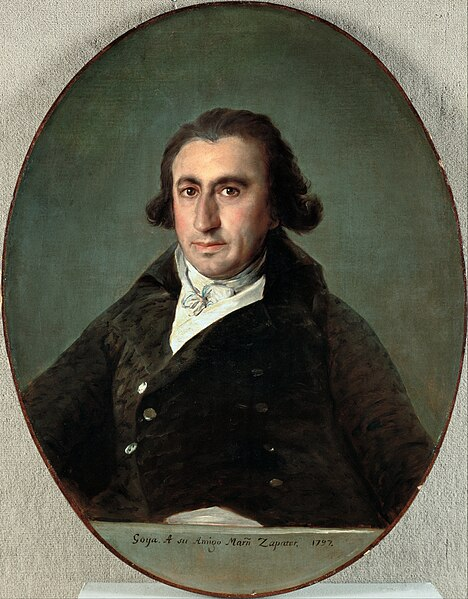 Martin Zapater
1797
83 x 65cm

gazdag aragóniai író és kereskedő volt, felvilágosodási nézőponttal. Francisco Goyával való szoros barátságáról ismert. Az általuk váltott levelek jelentik Goya életével kapcsolatos ismeretek egyik elsődleges forrását.
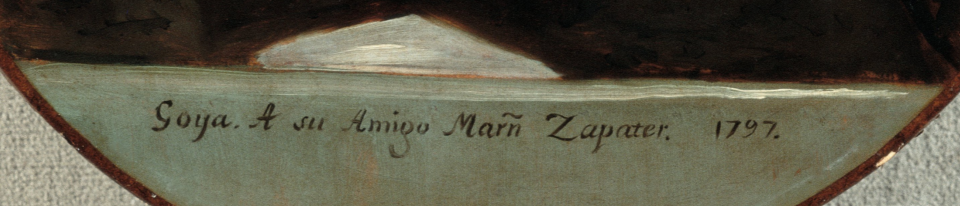 13
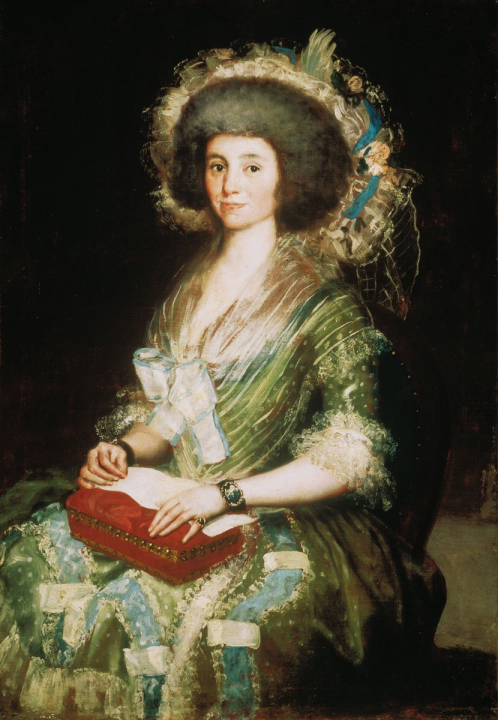 Ceán Bermúdez feleségének képmása1792-1793 körülOlaj, vászon:121x84,5cmSzépművészeti Múzeum
14
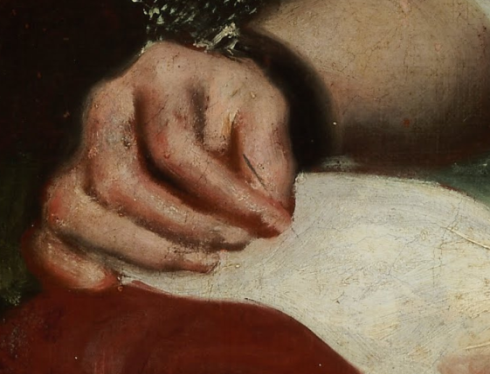 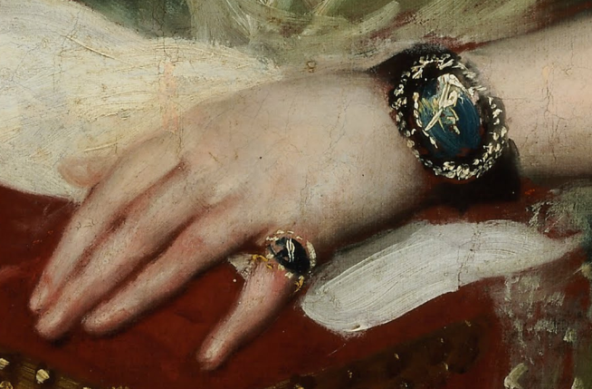 15
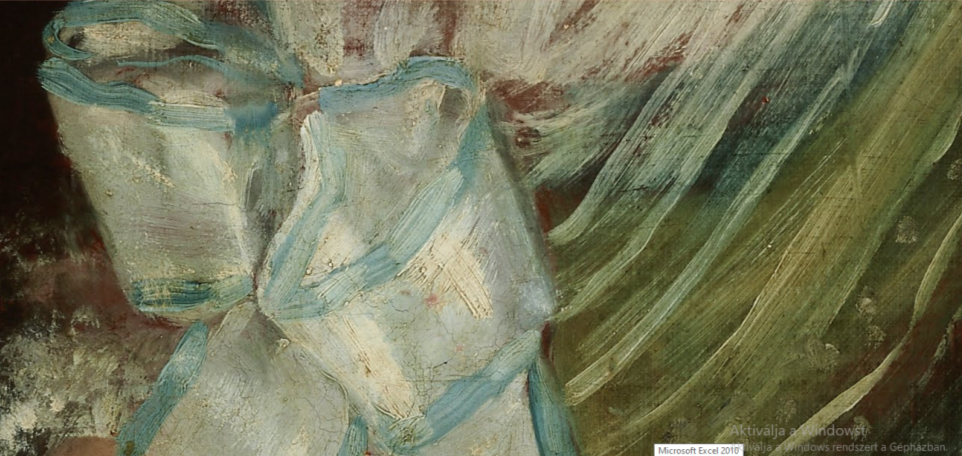 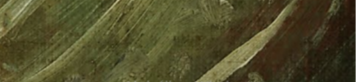 16
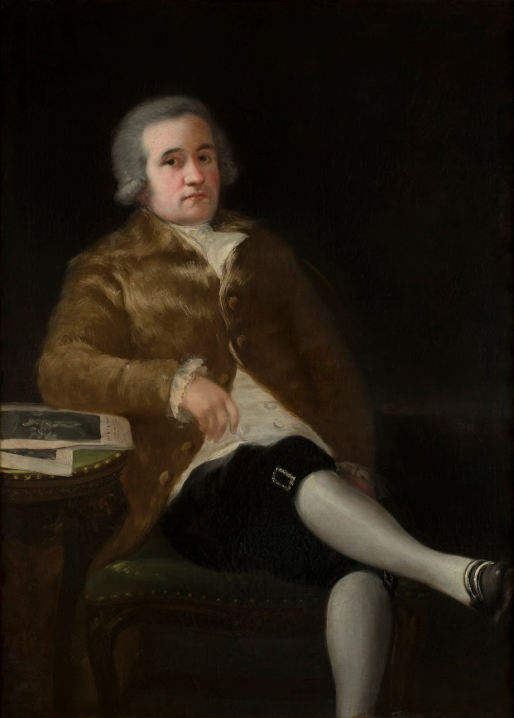 Juan Agustín Ceán Bermúdez portréja1786olaj vásznon122 × 88 cm
17
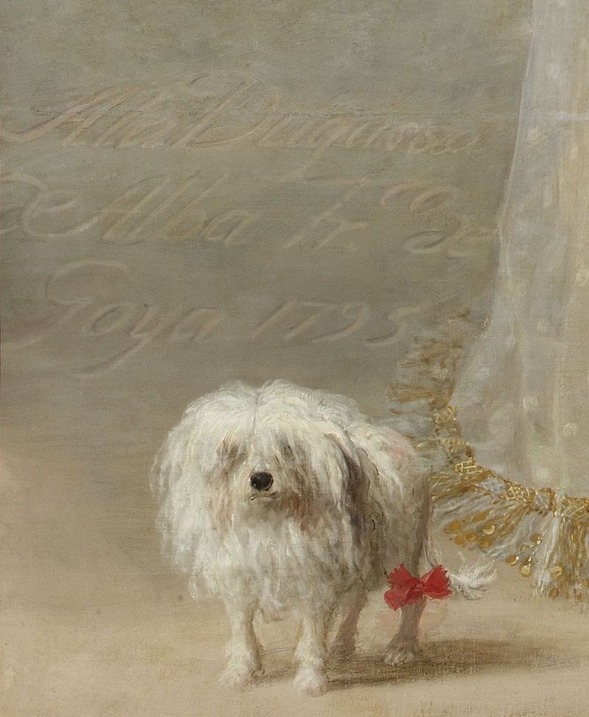 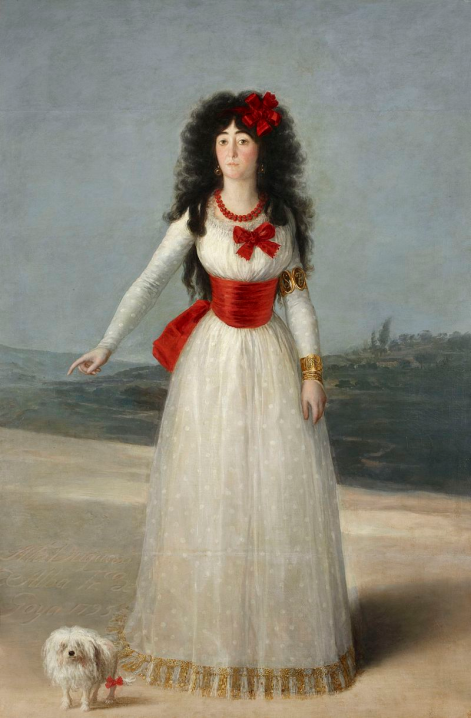 18
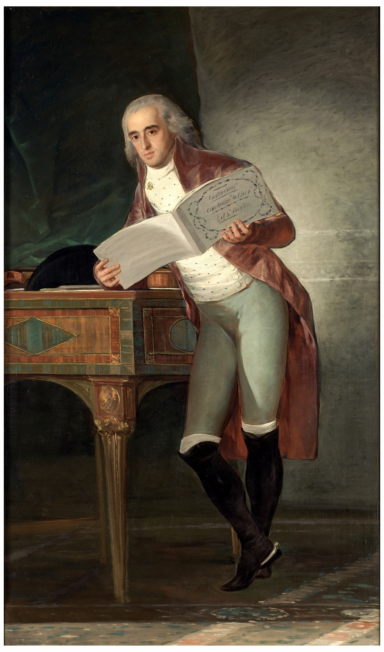 José Álvarez de Toledo, Marquis of VillafrancaCa. 1795. Oil on canvas.
19
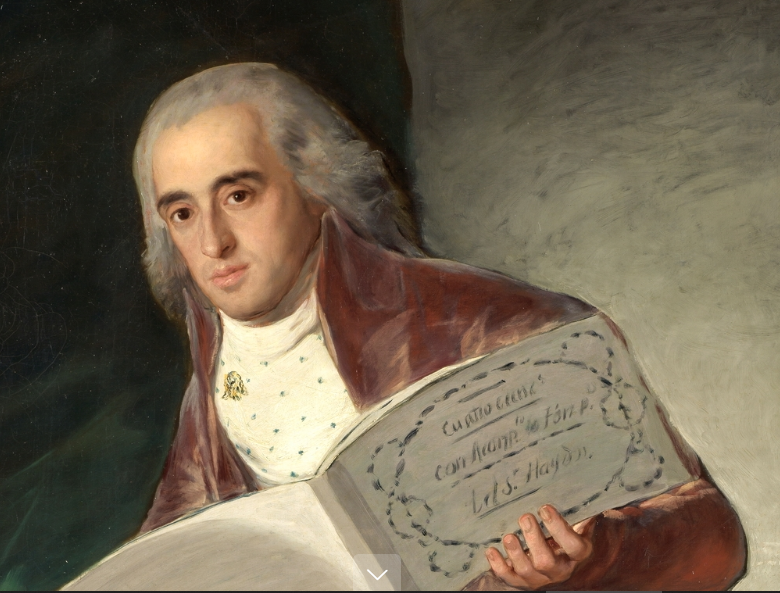 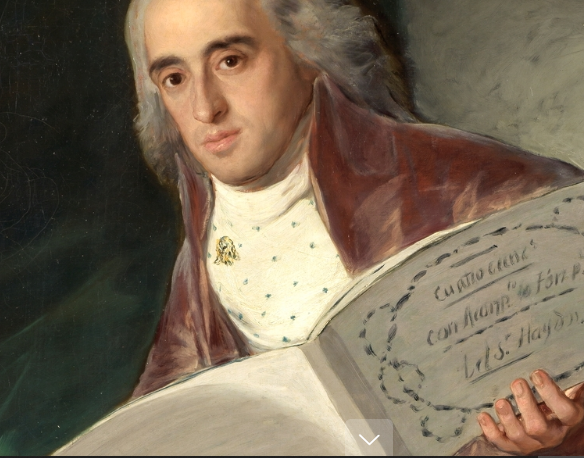 20
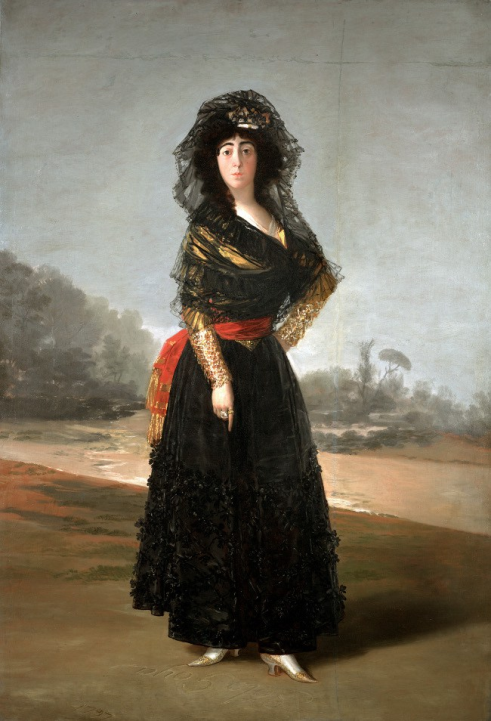 Alba hercegnőjének portréja
A fekete hercegnő1797, Hispanic Society of America, New York.
21
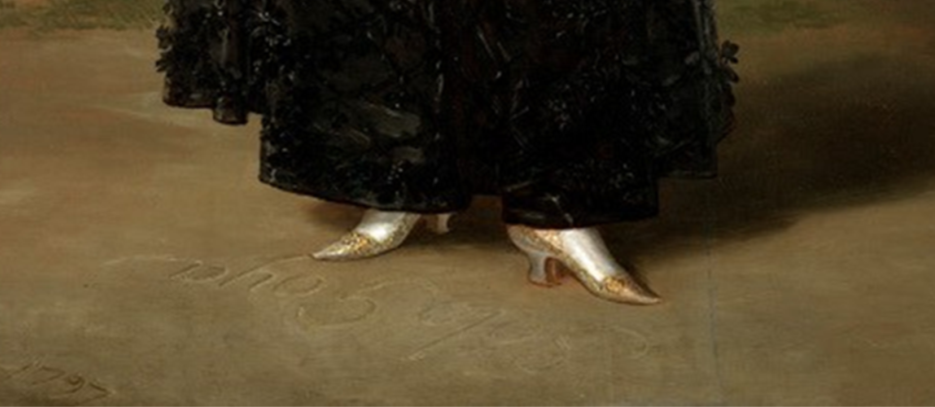 Homokban írva:
„Goya az egyedüli”
22
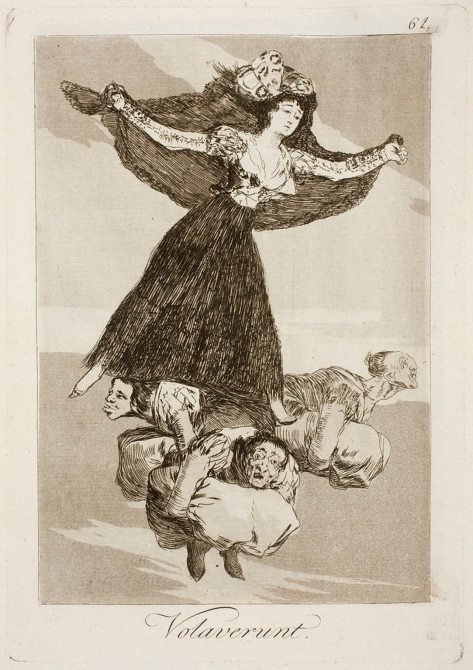 Repültek

Los capricoss sorozat 61. képe
23
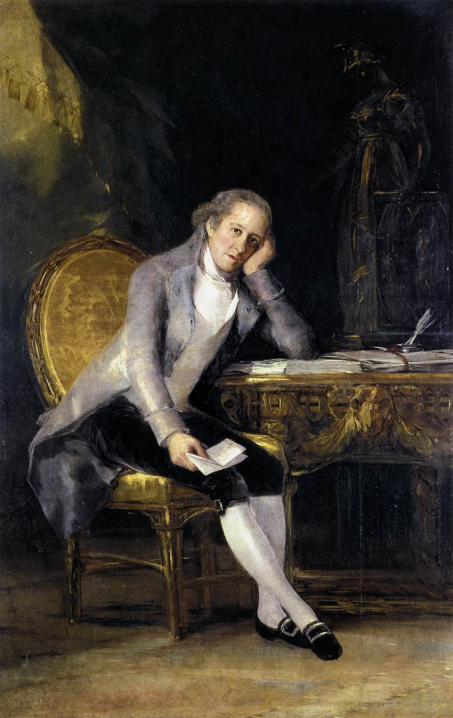 Gaspar Melchor de Jovellanos1798Oil on canvas, 205 x 133 cmMuseo del Prado, Madrid
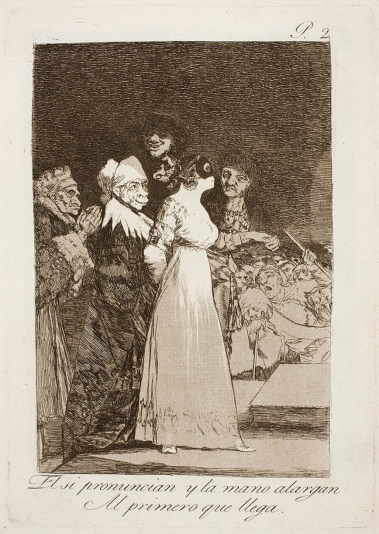 24
Az inkvizíció bírósága1812-1819olaj panelen 46 x 73 cm
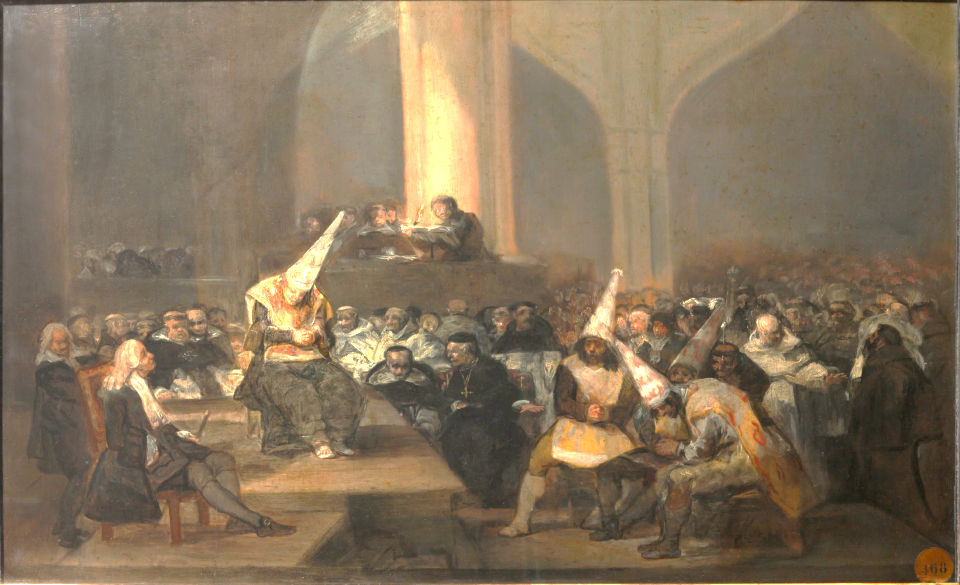 25
Bűnbánók körmenete1812-1814
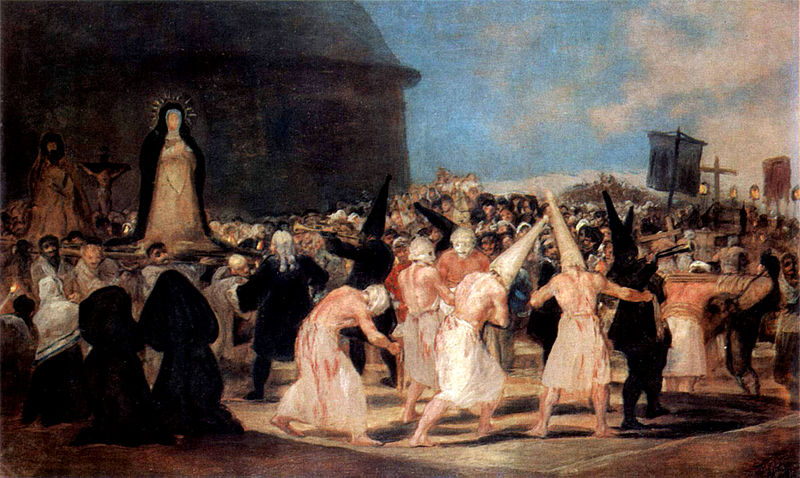 26
Őrültek háza1812-1819olaj, panel 45 × 72 cm
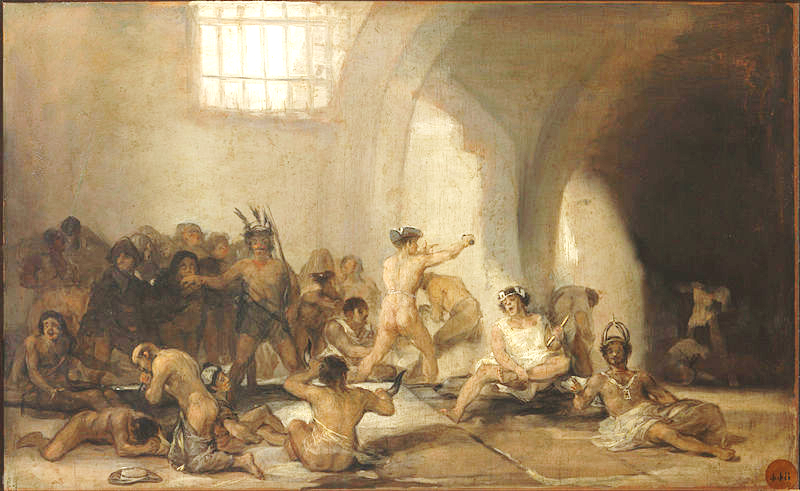 27
IV. Károly és családja1800-1801282x336cm
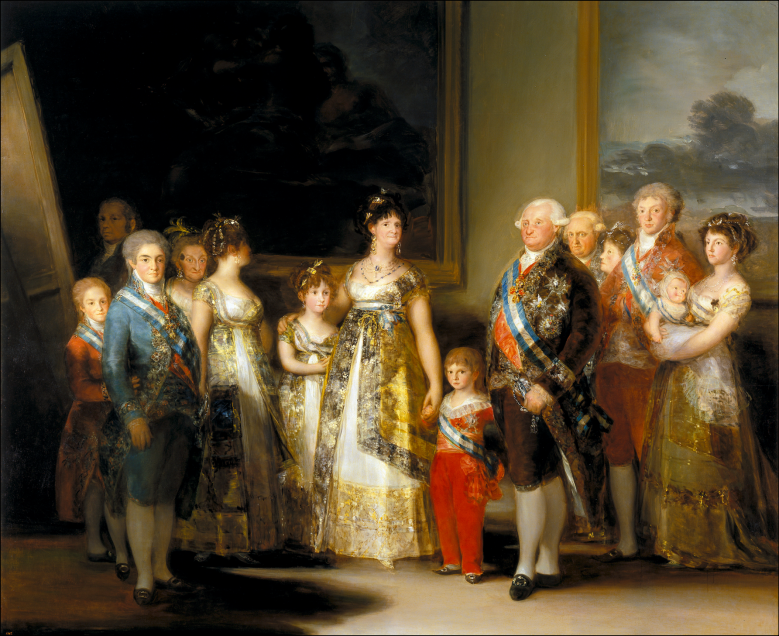 28
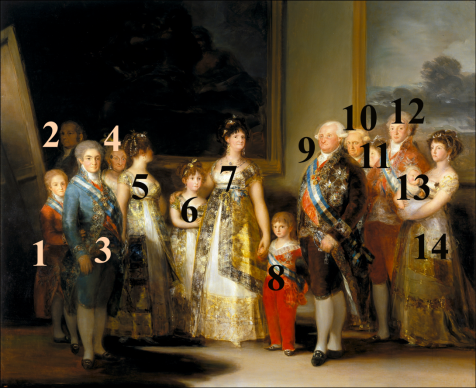 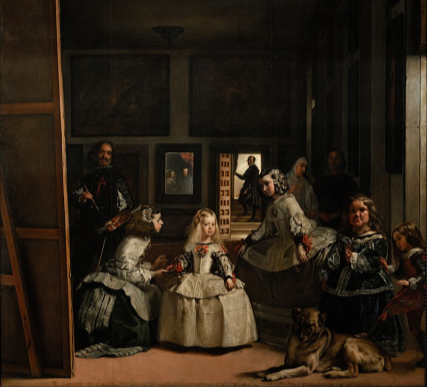 (1) Carlos Maria Isidro (1788–1855)
(3) the future Fernando VII     
(4) Maria Josefa (1744–1801)     
(5) Maria Antonia of Naples     
(6) María Isabel (1789–1848) 
(7) Maria Luisa of Parma (1751–1819) 
(8) Francisco de Paula (1794–1865
(9) Charles IV (1748–1819) – King
(10) Don Antonio Pascual (1755–1817) 
(11) Carlota Joaquina (1775–1830, 
(12) Don Luis de Parma (1773–1803)
(13) their baby Carlos Luis (1799–1883
(14) his wife Maria Luisa (1782–1824)
29
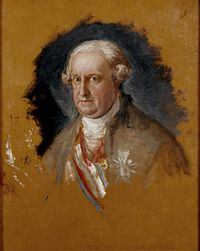 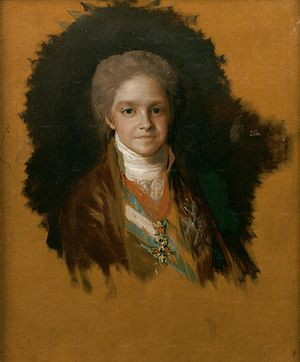 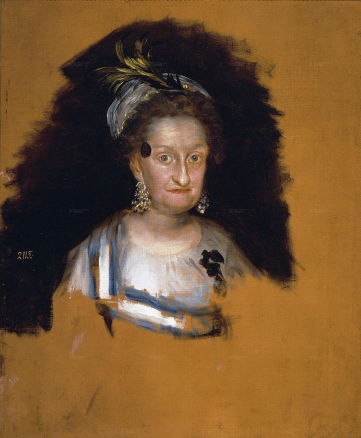 30
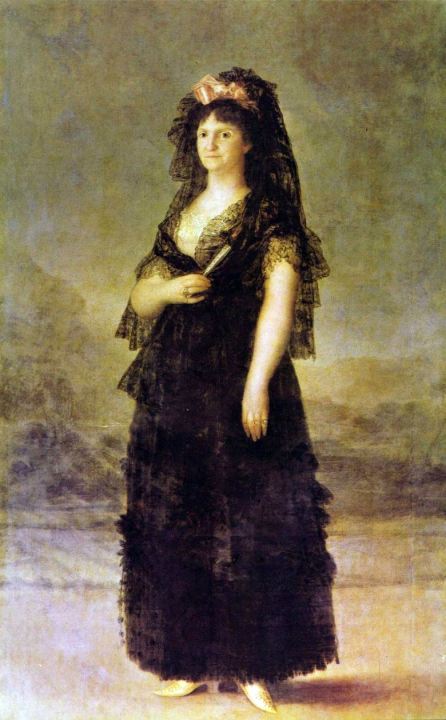 Parma Maria Francisco Louise királynő portréja 205 x 130cm
Infante Maria Isabella
1800
84 x 67 cm
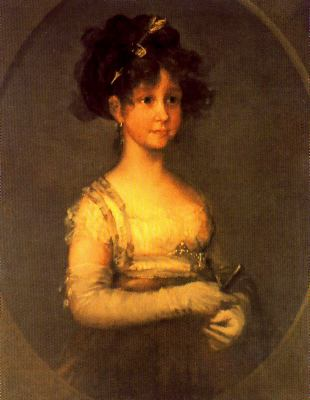 31
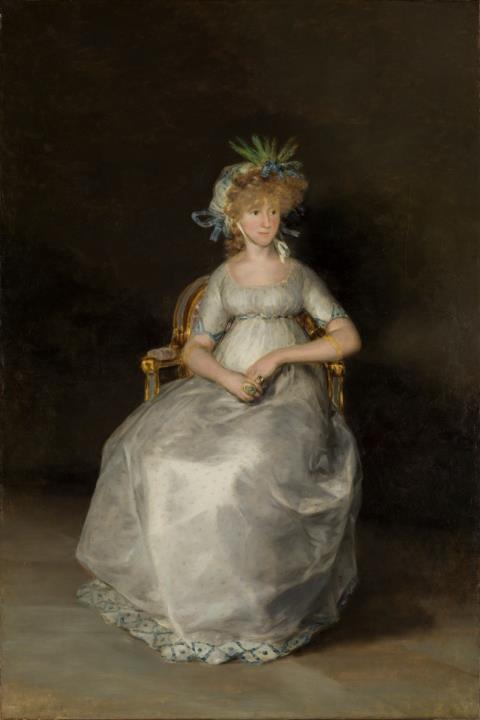 Chinchon grófnőjec. 1800Oil on canvas216 cm × 144 cm Madrid, Padró
Manuel Godoy
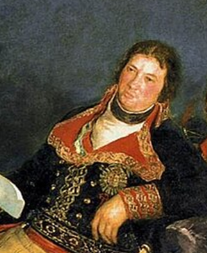 32
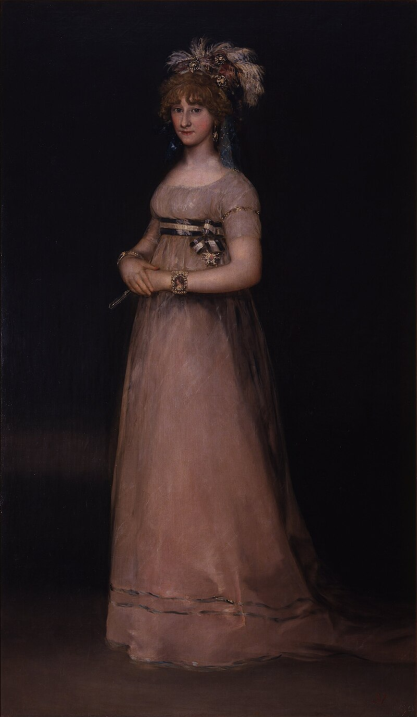 María Luisa de Borbón y Vallabriga portréja

1800

220x140 cm
33
Manuel Godoy portréja1801180 x267
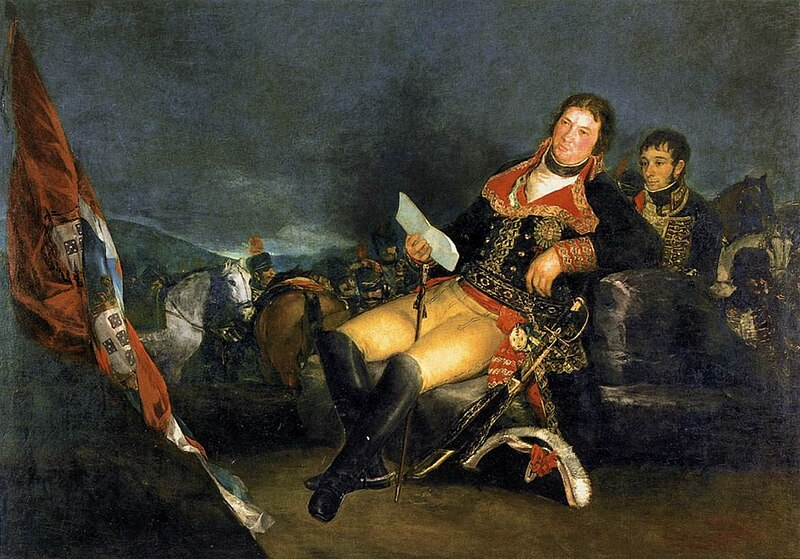 34